Nieuwe KwaliteitVerbindend meesterschap
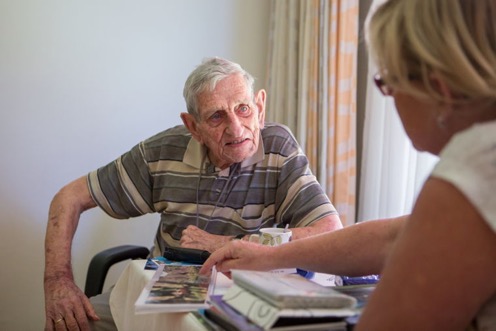 Prof. dr. Jan Kremer (@JKNL)

Een nieuwe kijk op de wijk

Sensire, Zutphen, 13 november 2019
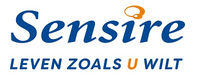 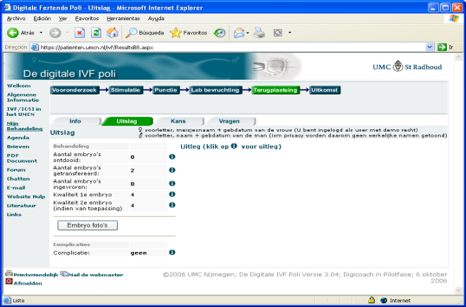 Radboudumc Nijmegen
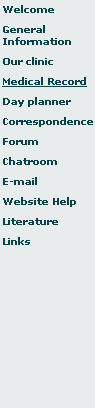 Missie: Significant Impact on Healthcare (persoonsgericht en innovatief)
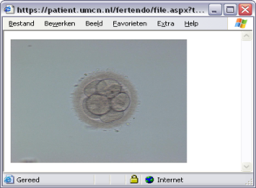 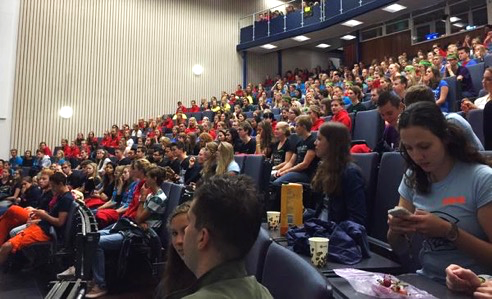 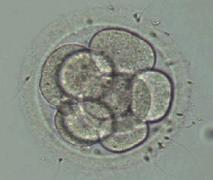 Digitale IVF Poli				Bring Your Own Patient
Raad voor Volksgezondheid en Samenleving
Onafhankelijk strategisch adviesorgaan van regering en parlement

‘Wisselingen van perspectief, vanuit de burger als persoon’
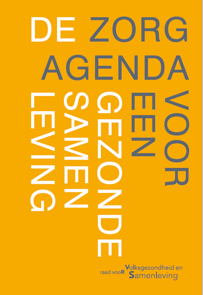 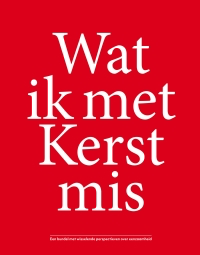 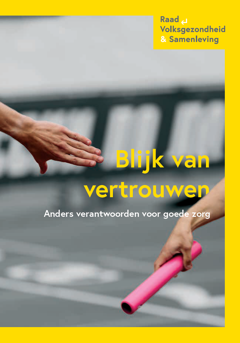 [Speaker Notes: In de afgelopen decennia hebben juridische en economische sturingsmodellen het beleid sterk bepaald. Het beheersen van de collectieve uitgaven is bijvoorbeeld al enige decennia een dominante sturende factor om solidaire stelsels in het domein van zorg, onderwijs, en arbeid te behouden. Daarnaast is een voorliefde ontstaan voor het sturen op relatief eenvoudig meetbare resultaten met bijbehorende indicatoren. Dit heeft geleid tot een veelheid aan protocollen, indicatoren en regels. De eenzijdige nadruk op rechtmatigheid en resultaten heeft daarnaast geleid tot een forse uitbreiding van controle- en verantwoordingsmechanismen die weinig zeggen over effecten die moeilijker meetbaar zijn. Transparantie op groepsniveau gaat knellen.]
Kwaliteitsraad van het Zorginstituut
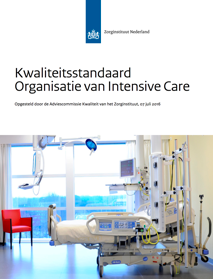 Zorginstituut is een zelfstandig bestuursorgaan van VWS 
Adviseren over pakketbeheer
Bevorderen van kwaliteit (meerjarenagenda, register)

Kwaliteitsraad is een onafhankelijke raad van 10 deskundigen 
Gevraagd en ongevraagd advies over kwaliteit
Wettelijke taak bij de doorzettingsmacht
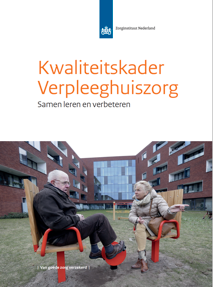 Niemand is tegen kwaliteit
De goede dingen goed doen




Meten en verbeteren

Kwaliteitsindustrie met eigen jargon en instrumenten
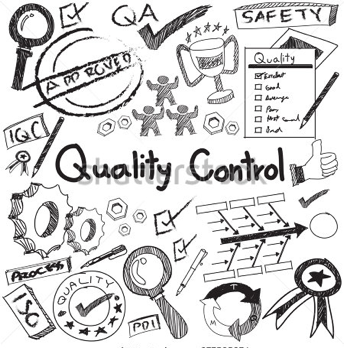 Patiëntgericht
Tijdig
Toegankelijk
Veilig
Effectief
Efficiënt
Maar, de eerste barsten worden zichtbaar
Toenemende druk bij professionals

Verlies van eigenaarschap van je eigen vak

Patiënten willen ‘als mens’ behandeld worden

Discussie over Evidence Based Practise
methoden en geldigheid
multimorbiditeit (ouderen)
verschillen tussen mensen
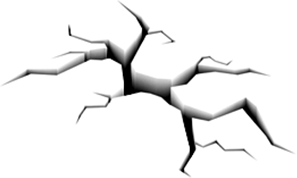 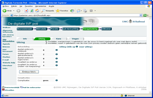 Mijn kwaliteitsodyssee als dokter
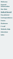 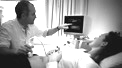 Dromen, leren en doen

Protocollen en richtlijnen

Indicatoren en implementatie

Patiënt empowerment

Patiëntgerichte zorg

Persoonsgerichte zorg
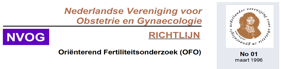 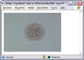 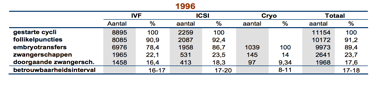 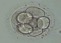 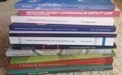 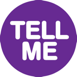 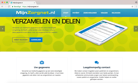 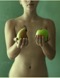 De spreekkamer van de filosoof
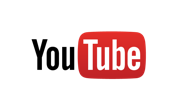 Kremer en Koksma, 2017
Voorbij de kwaliteitsillusie
Oude kwaliteit
statisch
uniform
simpel
objectief 
moreel neutraal
komt van buiten

Kwaliteit bestaat alleen in hart en ziel van mensen
Kwaliteit is dat wat we samen goede zorg vinden
Kwaliteitsverbetering is een ontdekkingsreis zonder eindbestemming
Nieuwe kwaliteit
dynamisch
pluriform
complex
intersubjectief
moreel geladen
komt van binnen
[Speaker Notes: Kwaliteitstools zijn de instrumenten van de Waarheid geworden, en zijn los gekomen van de leefwereld van mensen
Feiten zijn ook niet zonder waarden. De keuze van de parameters en de meetinstrumenten is al een moreel proces. 
Dus eerst de feiten en dan op basis van data het morele debat is onjuist
Geen aanval op empirische research
Geen pleidooi voor nihilisme]
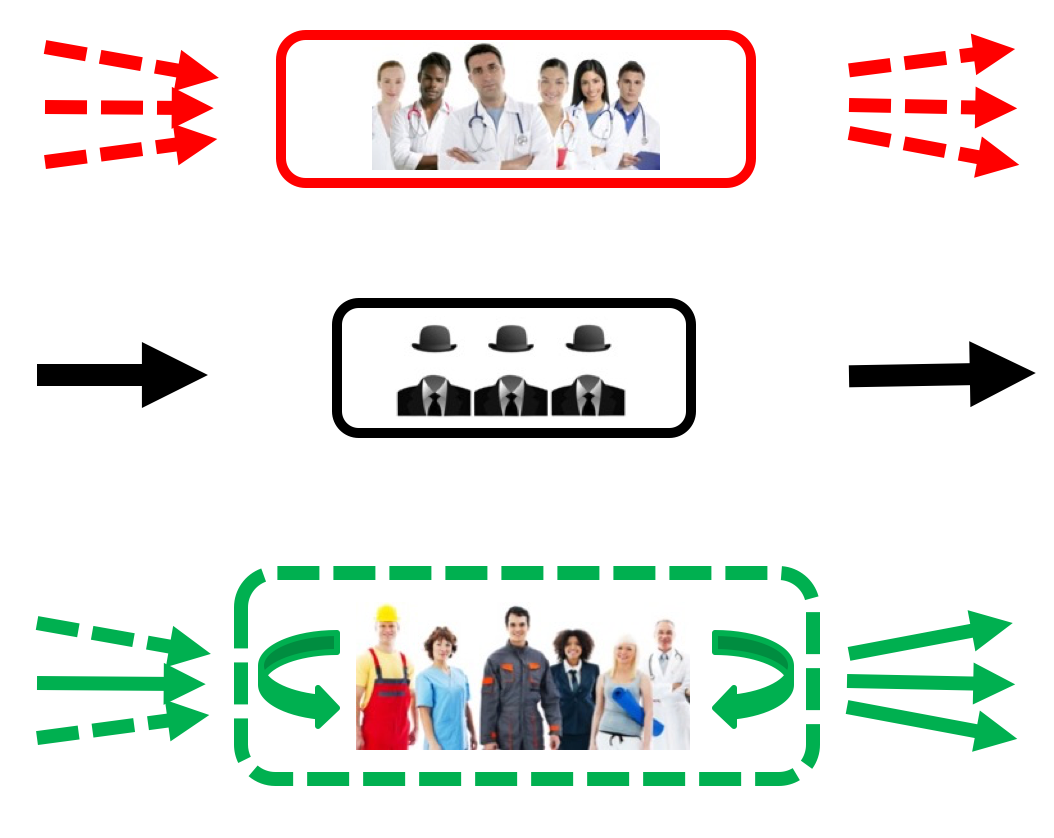 Oude kwaliteit
Vertrouw me, 
ik ben de dokter



Huidige kwaliteit
Vertrouw me, 
ik heb de getallen



Nieuwe kwaliteit
Vertrouw me, 
ik wil samen leren en innoveren
Voorbeeld: Betaalbaar Beter Alliantie VGZ
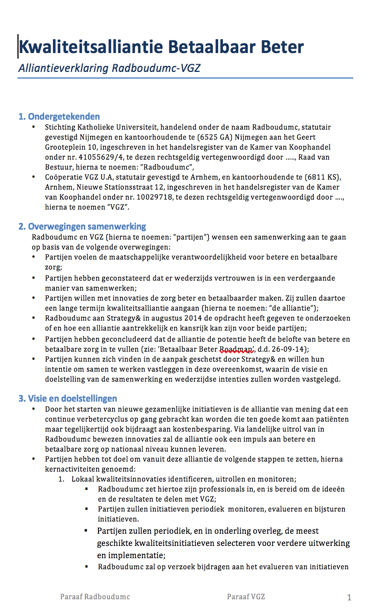 --->  Collectieve kosten
--->  Kwaliteit voor de cliënt
Visie Kwaliteitsraad op Kwaliteit
(oktober 2019)
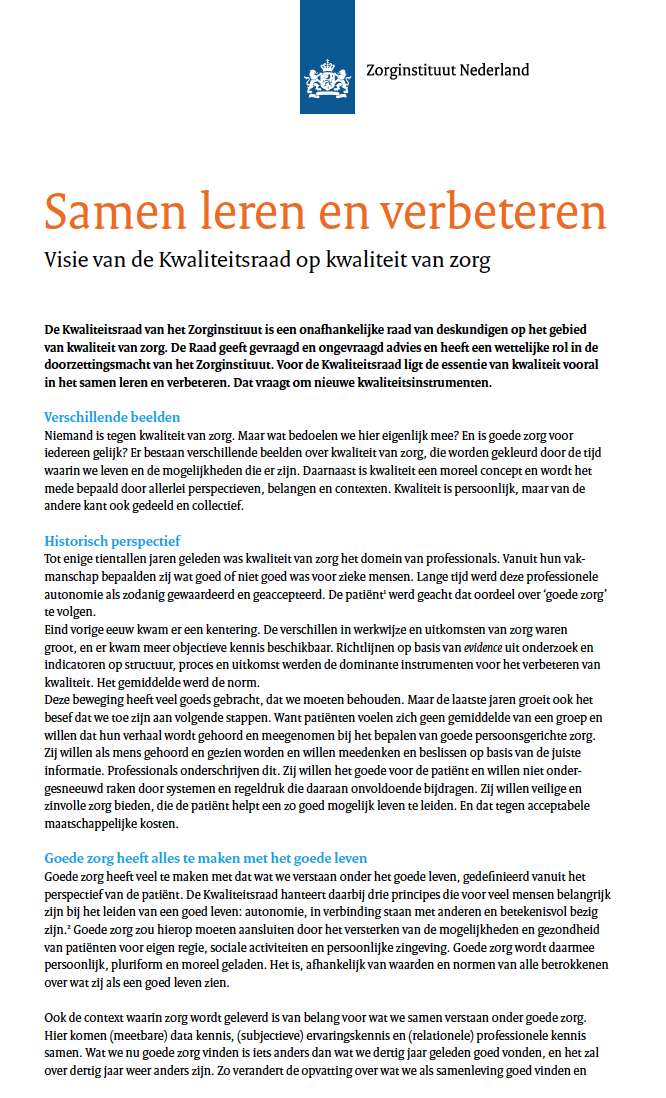 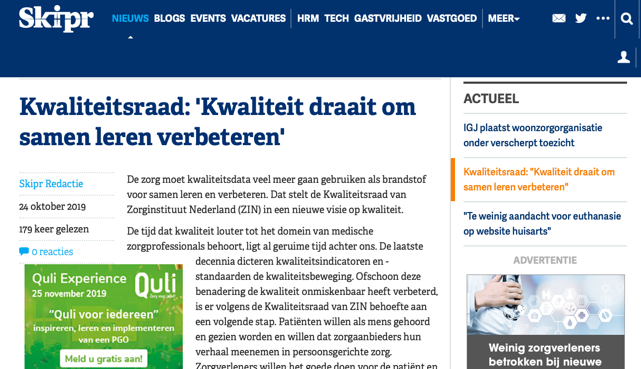 Toolkit voor de lerende en onderzoekende praktijk
Kompas van gedeelde waarden, zoals solidariteit, autonomie en pluriformiteit
Vage doelen voor ruimte voor creativiteit, morele dialoog en lerende cultuur
Meerdere kennisbronnen, naast ‘evidence’, ook big data, lokale data, leerervaringen en verhalen van mensen
Verschillende mensen: patiënten, studenten, zorgverleners, betalers en burgers
Attitude van bescheidenheid, nieuwsgierigheid en verbinding
Sturing op het leren en innoveren, niet zo zeer op het resultaat
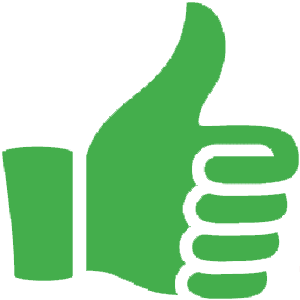 Wijkverpleegkundig meesterschap
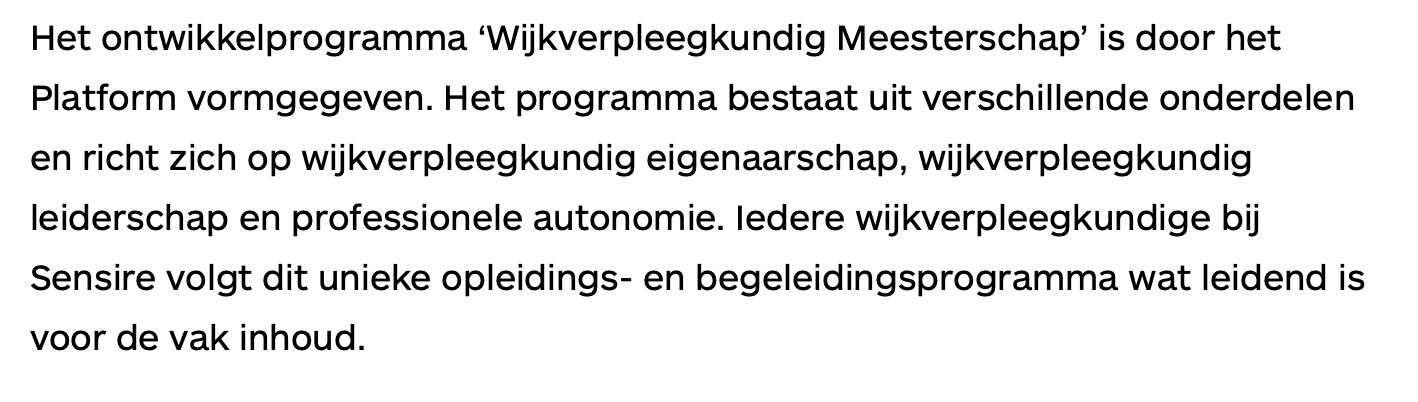 Nieuwe concepten kunnen ook pijn doen
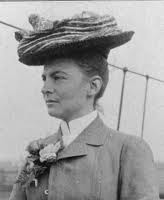 Helene Kröller-Müller over nieuwe kunst:


“Het zien van nieuwe dingen heeft altijd een pijnlijke kant, doordat ze ons innerlijk uit het evenwicht brengen en ons dwingen het oude te herzien, het nieuwe te doorgronden en beiden naar waarde te schatten. Allicht moet men daarbij afstand nemen van veel, dat men vroeger mooi vond.”